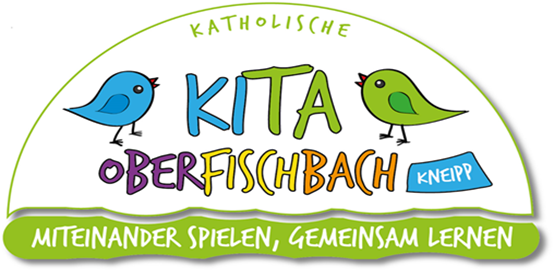 Infoheft Kindertagesstätte Oberfischbach
Unsere Einrichtung
Wir sind die katholische Kindertagesstätte St. Nikolaus Oberfischbach. Zu unserer Einrichtung gehören eine Krippengruppe und zwei Kindergartengruppen.
Die Sonnenblumengruppe bietet Platz für 12 Krippenkinder im Alter von 1-3 Jahren. Zum eigenen Gruppenraum gibt es einen separaten Schlafraum, ein Brotzeitstüberl, ein Bad, das mit einem Wickelbereich und Toiletten ausgestattet ist und einem Gang, der auch als Spielbereich genutzt wird.
Im Kindergarten bieten die Gänseblumen- und Pusteblumengruppen Platz für je 25 Kinder im Alter von 3 Jahren bis zum Schuleintritt. Neben dem eigenen Gruppenraum und dem Bad gibt es noch einen Kreativraum, Turnraum, ein Brotzeitstüberl und ein Mehrzweckraumen. Wir arbeiten im Kindergarten im sogenannten teiloffenen Konzept. Das heißt, die Kinder können in der Freispielzeit gruppenübergreifend alle Räumlichkeiten inklusive Gang im Haus zum Spielen nutzen. Der Garten wird täglich von allen Gruppen genutzt.
Kneipp
Wir, die Kindertagesstätte Oberfischbach, sind  eine Kneippzertifizierte Einrichtung. Das heißt, die Gesundheitsförderung nach Sebastian Kneipp fließt in unsere tägliche Arbeit ein. Herr Kneipp kümmerte sich um die seelische und körperliche Gesundheit der Menschen. Er entwickelte ein ganzheitliches Gesundheitskonzept, das auf 5 Säulen aufbaut. Dies Konzept wird in unserer täglichen Arbeit mit den Kinder berücksichtigt.
Kräuter: z.B. Kräuter ins Kräuterbeet pflanzen, beim Wachsen beobachten, ernten und damit etwas zubereiten (z.B. Kräuterquark) 
Lebensordnung: geordneter Tagesablauf, Rituale, Entspannungseinheiten 
Wasser: Tautreten, Wasseranwendungen, verschiedene Güsse
Bewegung: Turnstunden, Garten, Waldwochen, Spaziergänge
Ernährung: frisches Mittagessen, Aufklären über gesunde Ernährung
Tagesablauf Krippe
06:45 Uhr bis 8:30 Bringzeit
08:30 Uhr Morgenkreis
09:00 Uhr gemeinsame Brotzeit, Freispielzeit
10:00 Uhr Garten
11:15 Uhr Mittagessen
12:00 Uhr 1. Abholzeit oder Schlafenszeit
13:30 Uhr 2. Abholzeit
14:15 Uhr Brotzeit
16:00 Uhr Ende
 Abholzeit richtet sich nach der Buchungszeit des Kindes
Kernzeit 8:30 – 12:30 Uhr             
	Öffnungszeiten: Mo-Do von 6:45-16:00 Uhr                                                       
  				    Freitag von 6:45-15:00 Uhr
Tagesablauf Kindergarten
06:45 Uhr bis 8:30 Uhr Bringzeit
08:30 Uhr Morgenkreis
09:00 Uhr Freispielzeit Teiloffene Gruppen mit gleitender Brotzeit
10:30 Uhr Mittagskreis
11:00 Uhr Garten
12:00 Uhr Mittagessen 
12:30 Uhr 1. Abholzeit
13:00 Uhr Ruhephase
13:30 Uhr Freispiel 
16:00 Uhr Ende
 Abholzeit richtet sich nach der Buchungszeit des Kindes
In der Kernzeit: 8:30 – 12:30 Uhr sollen die Kinder anwesend sein 
Öffnungszeiten: Mo-Do von 6:45-16:00 Uhr
                          Freitag von 6:45-15:00 Uhr
Kosten Kinderkrippe
Die Kindertagesstätte bietet folgende Buchungszeiten unter Berücksichtigung der Kernzeit zwischen 8.30 Uhr und 12:30 Uhr an: (Buchungen immer nur zur vollen Stunde)
In der Krippe können nur 5 Tage gebucht werden
4-5 Stunden 235,00 €
5-6 Stunden 260,00 €
6-7 Stunden 285,00 €
7-8 Stunden 310,00 €
8-9 Stunden 335,00 €
Die Elternbeiträge verstehen sich zuzüglich 10,-- € Spiel- und Getränkegeld und werden monatlich erhoben bzw. 12x pro Krippenjahr.
Krippenkinder können nur mit Mittagessengebühr von 74,- € buchen.
Einmalgebühr: (Diese werden zu Beginn der Betreuung eingezogen)
Verbrauchspauschale 50,00€
Kneippgebühr: 10,00 €
Portfoliogebühr: 8,00€
Einmalige Anmeldegebühr 10,00€
Kosten Kindergarten
Die Kindertagesstätte bietet folgende Buchungszeiten unter Berücksichtigung der Kernzeit zwischen 8:30 Uhr und 12:30 Uhr an:
(gebucht werden kann immer nur zur vollen Stunde, z.B. 8.00 – 13-00 Uhr)
4-5 Stunden                                             110,-- €
4-5 Stunden Geschwister                          100,-- €
4-5 Stunden Kind unter 3 Jahre                 210,-- €
5-6 Stunden                                             121,-- €
5-6 Stunden Geschwister                           111,-- €
5-6 Stunden Kind unter 3 Jahre                  232,-- € 
6-7 Stunden                                              132,-- €
6-7 Stunden Geschwister                           122.-- €
6-7 Stunden Kind unter 3 Jahre                  254,-- €
7-8 Stunden                                              147.-- € 
7-8 Stunden Geschwister                            137.-- €
7-8 Sunden Kind unter 3 Jahre                    284,-- €
8-9 Stunden                                               162,-- €
8-9 Stunden Geschwister                            152,-- €
8-9 Stunden Kind unter 3 Jahre                  314,-- €
Die Elternbeiträge verstehen sich zuzüglich 10,- € Spiel -und Getränkegeld und werden monatlich erhoben bzw. 12x Kindergartenjahr.
 
Einmalgebühren für den Kindergarten:
Handtuchgeld:   25,- €
Kneippgebühr:    10,- €
Portfoliogebühr:   8,- €
Einmalige Anmeldegebühr:   10,- €
 
Kosten Mittagessen:
wöchentlich 5 x Essen               74,00 €
wöchentlich 4 x Essen               60,00 €
wöchentlich 3 x Essen               44,00 €
wöchentlich 2 x Essen               28,00 €
wöchentlich 1 x Essen               12,00 €
Preis bezieht sich pro Monat und wird monatlich mit dem Beitrag eingezogen.
Für nicht eingenommene Mahlzeiten gibt es keine Erstattung